The Sheffield College Offer
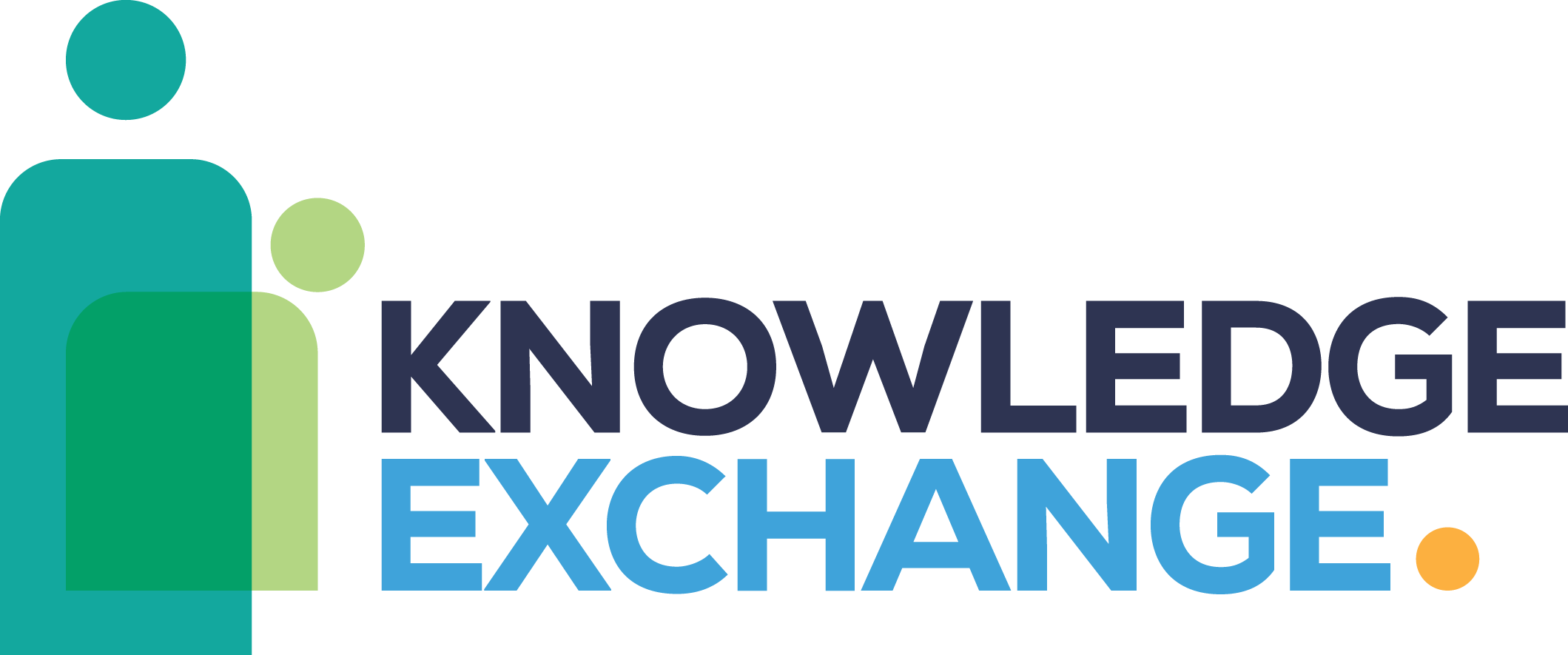 Employer Skills Academies
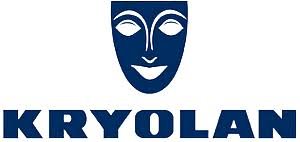 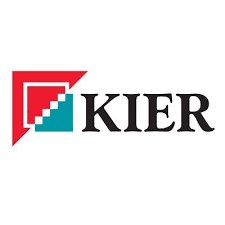 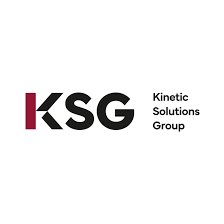 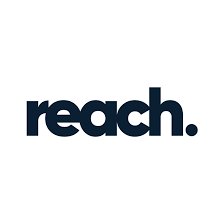 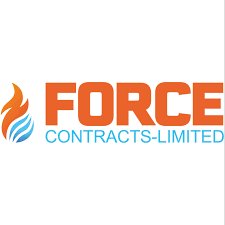 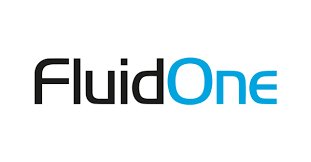 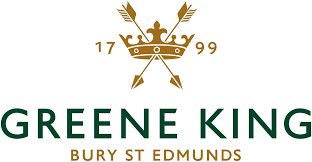 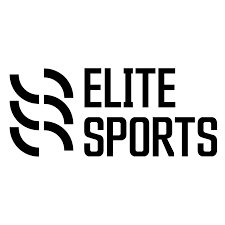 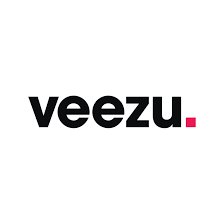 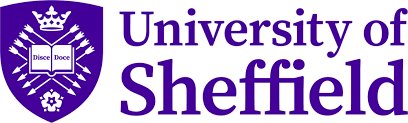 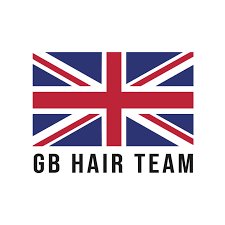 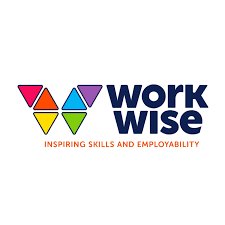 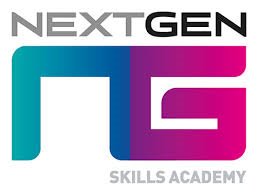 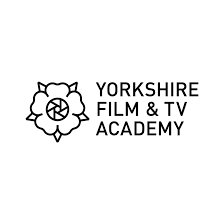 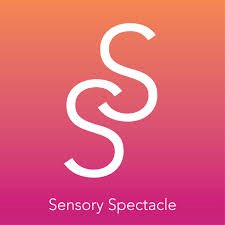 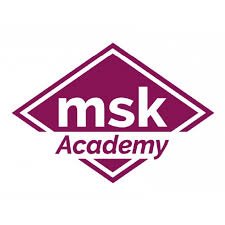 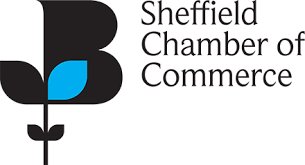 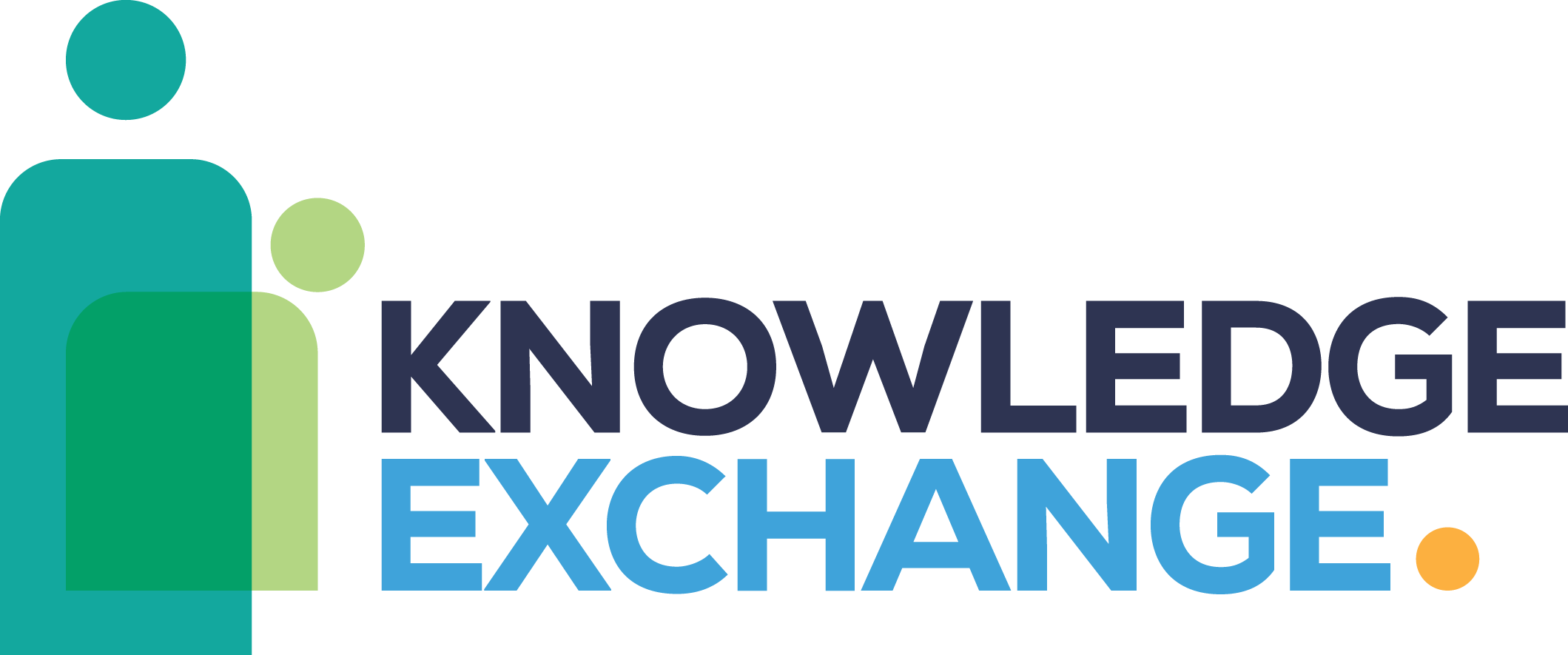 The Sheffield College Offer / April 2024
02
Employability & VR
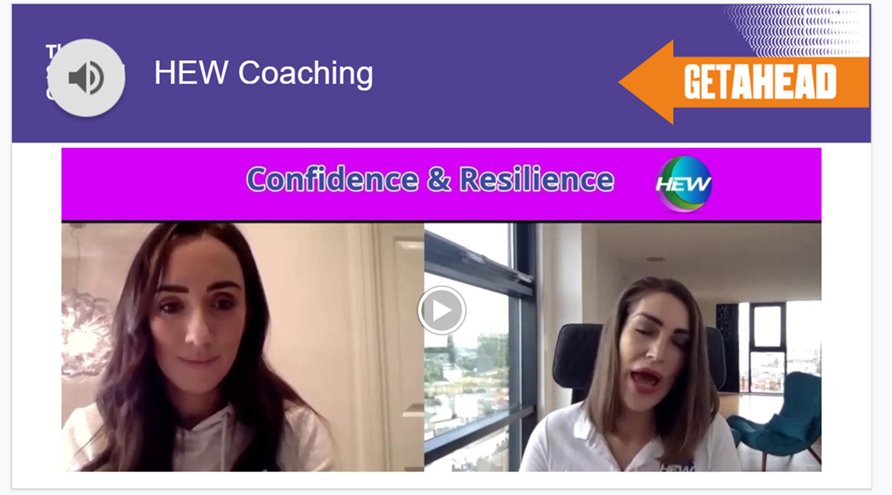 We have 25 VR Experiences including:​​

 Sheffield Wednesday FC​​
 Virgin Money​​
 Ultra Flex Gym​​
 Cubanas Tapas & Bar​​
 Powers Martial Arts Centre​​
 Kier Group​
 Gripple​
 Henry Boot​
 Sheffield Theatres
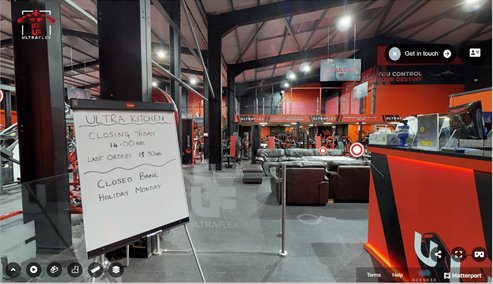 The Sheffield College Offer / April 2024
03
Turing Scheme
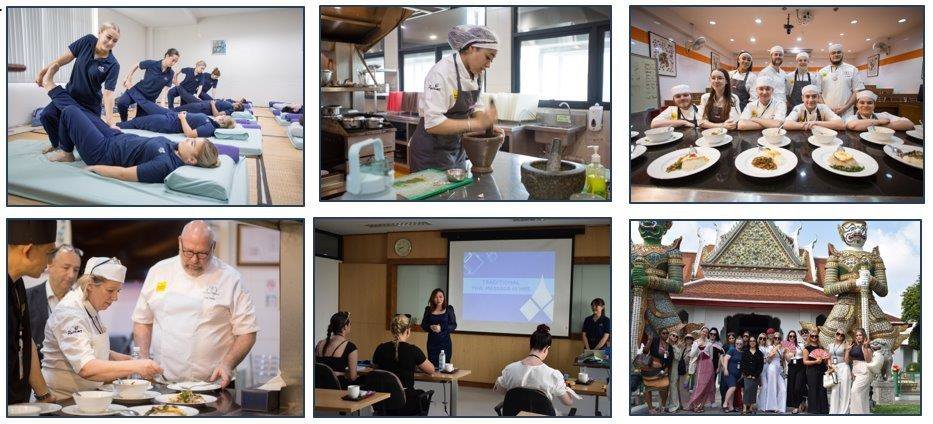 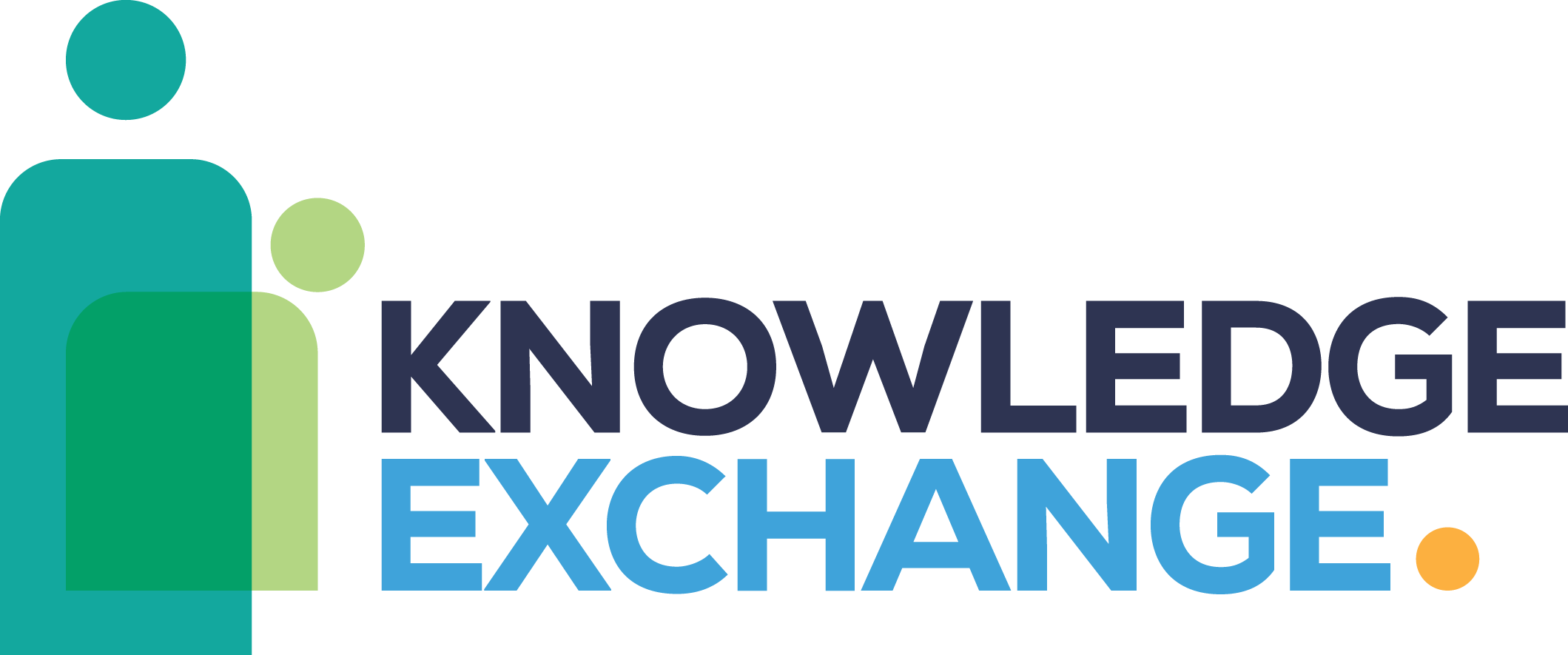 The Sheffield College Offer / April 2024
04
Digital Badges
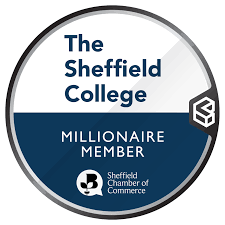 “A digital badge is a visual, shareable, and verifiable representation of an accomplishment or skill, often used to recognise and showcase learning or professional development achievements.”
Each badge contains metadata, which is data about the badge itself, including details about the achievement, the issuing organisation, and the criteria for earning the badge. So, as an employer you can see what the individual has done to achieve their badge!
Benefits:

For learners: They provide a way to showcase their skills and achievements to potential employers or educational institutions. 

For employers: They help identify qualified candidates for open positions. 

For us: They offer a way to recognise and reward learning that is over and above their study programme.
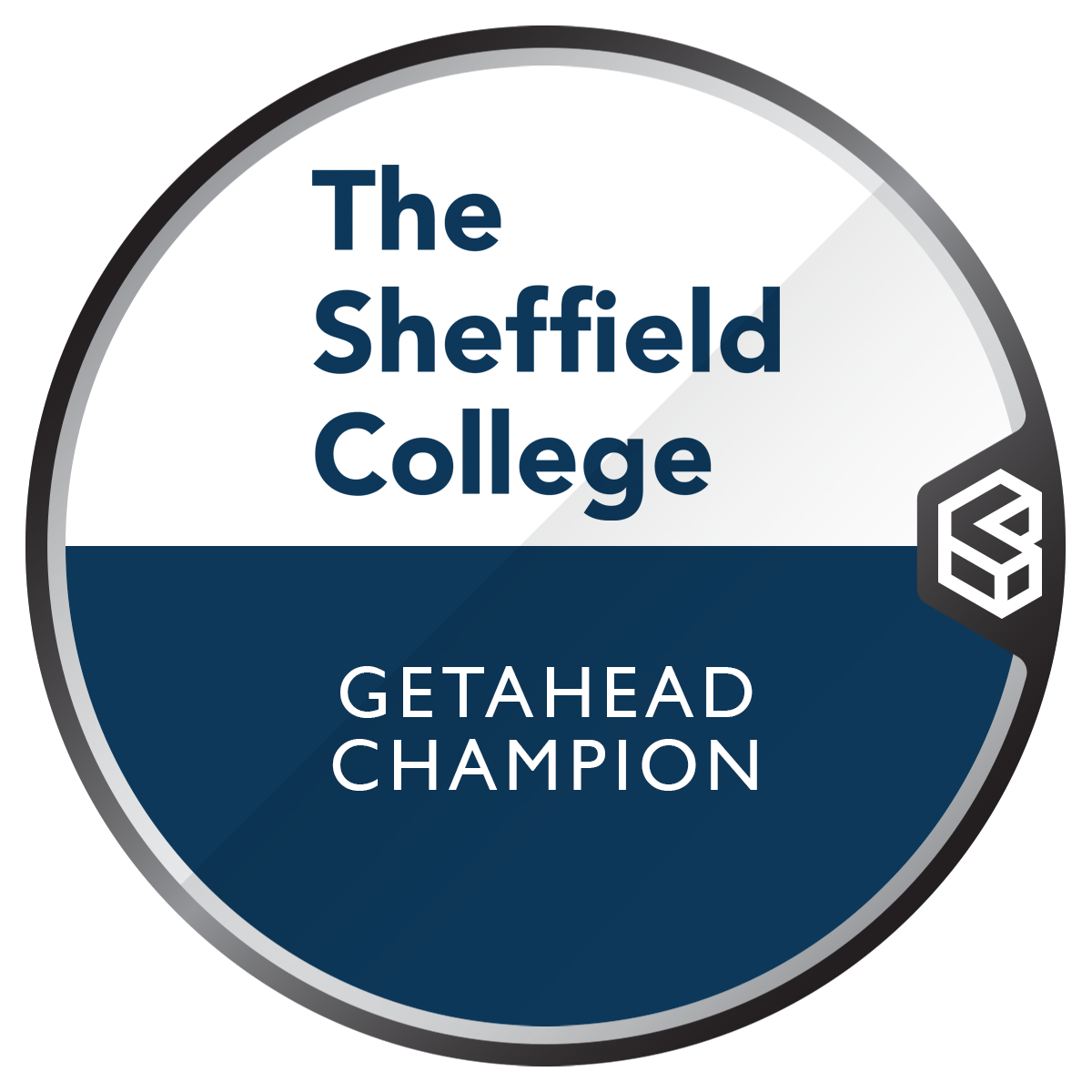 The Sheffield College Offer / April 2024
05
What our Employer Engagement has allowed us to do!
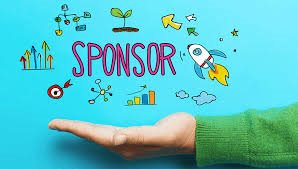 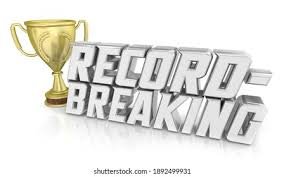 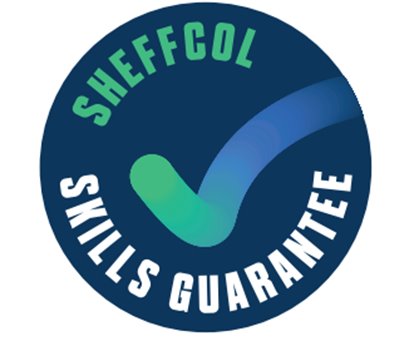 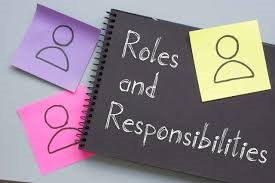 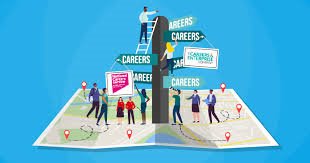 The Sheffield College Offer / April 2024
06
Finally!
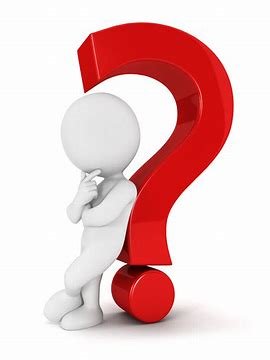 Shani Clifford, Head of Student Employability
Shani.Clifford@sheffcol.ac.uk
The Sheffield College Offer / April 2024
07